«Дом здоровья»
Дидактическое пособие для детей  дошкольного возраста
Автор:
Атаманова Светлана Николаевна
Детский сад №1 
Кировского района г. Санкт-Петербурга
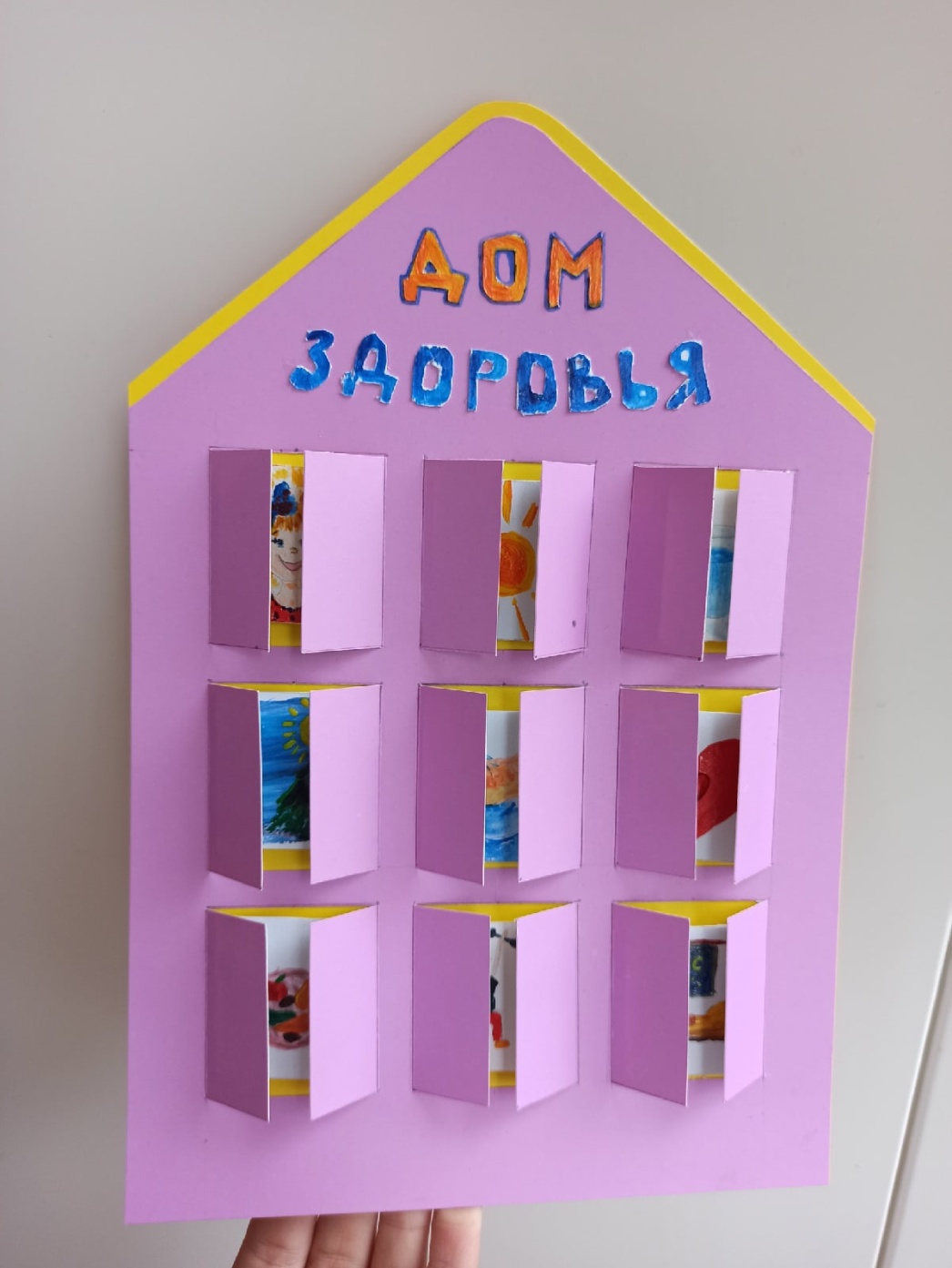 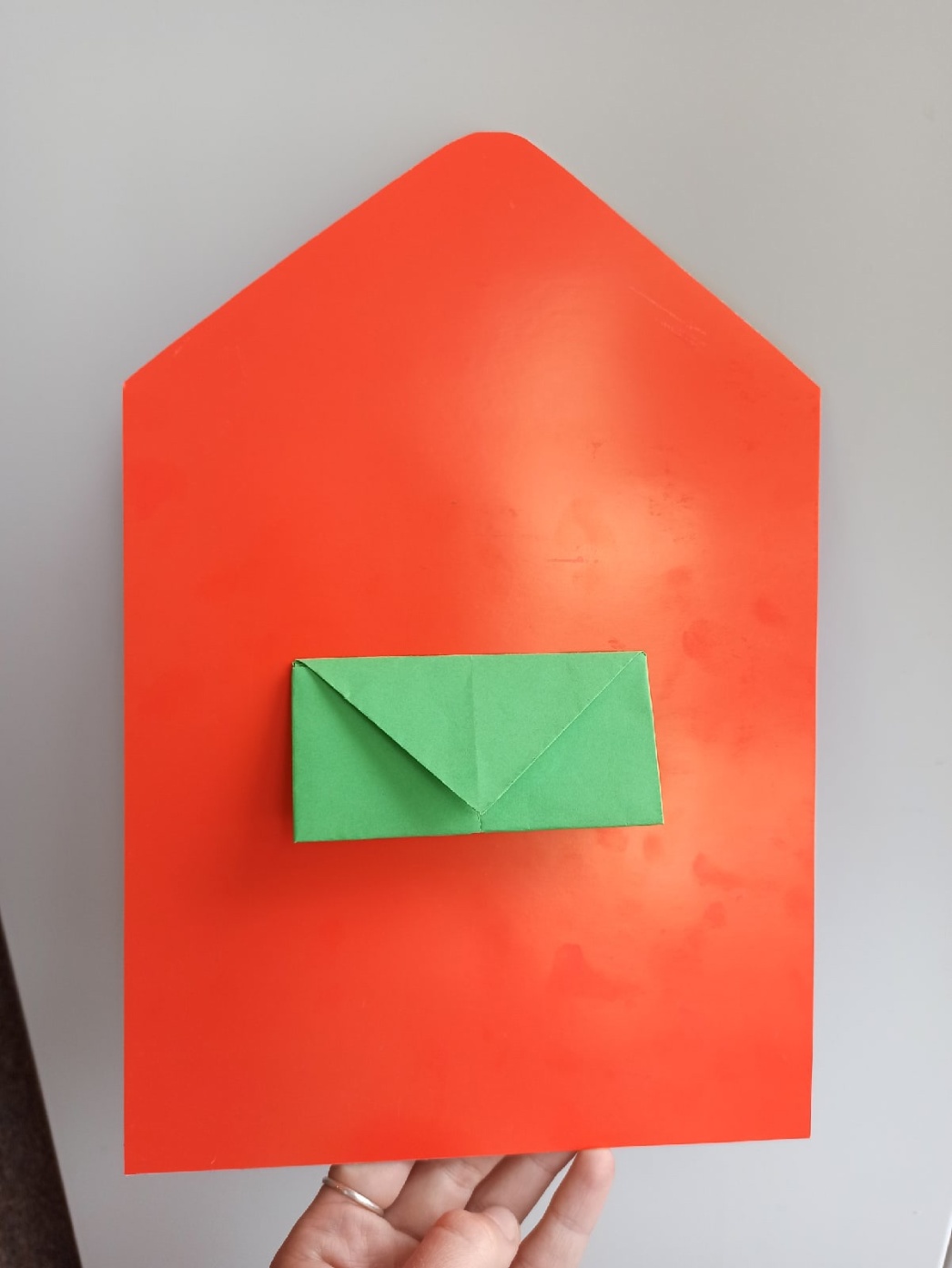 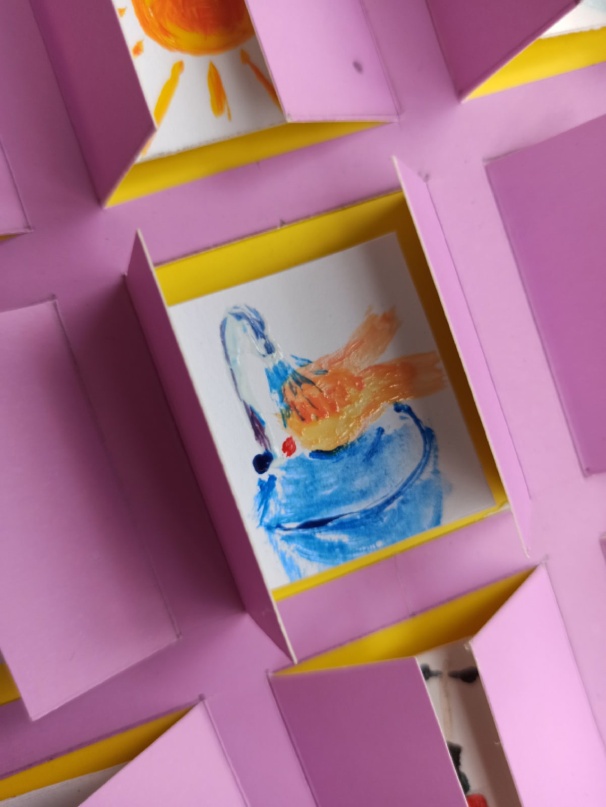 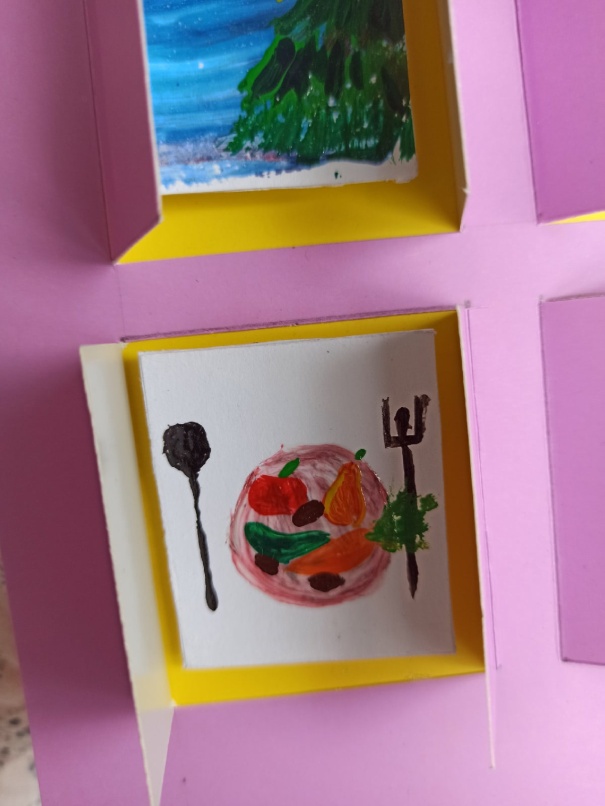 Хорошее настроение
Чистые руки
Полезная еда
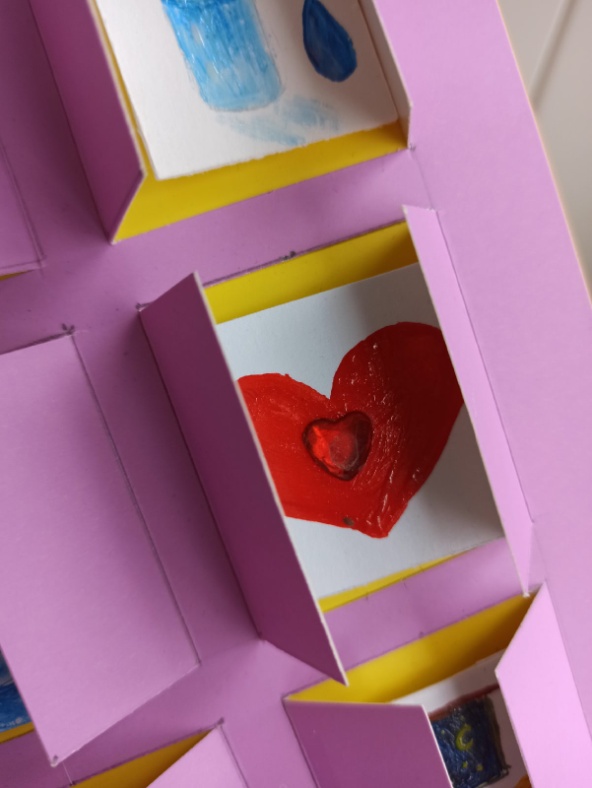 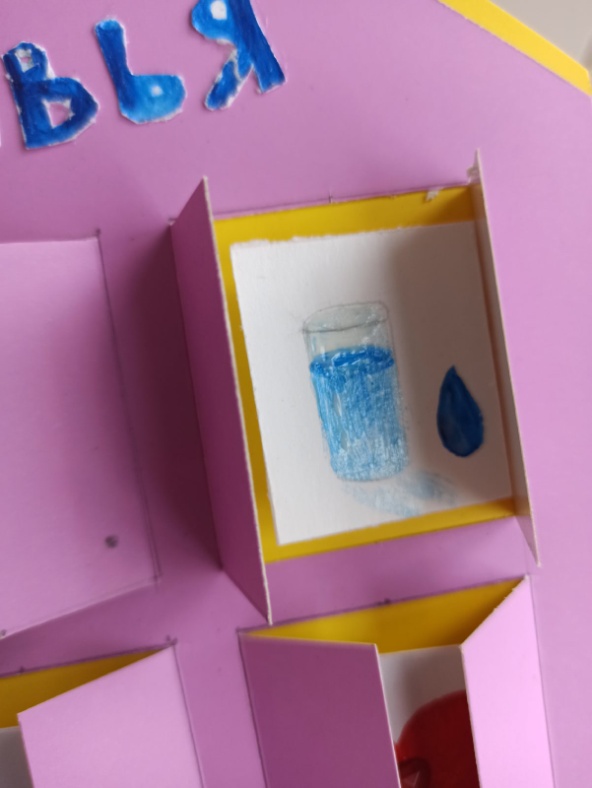 Солнце
Любовь
Вода
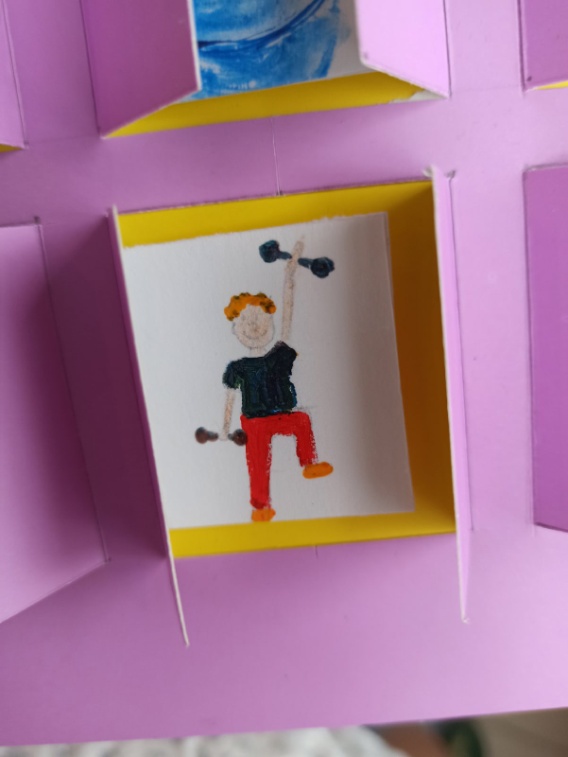 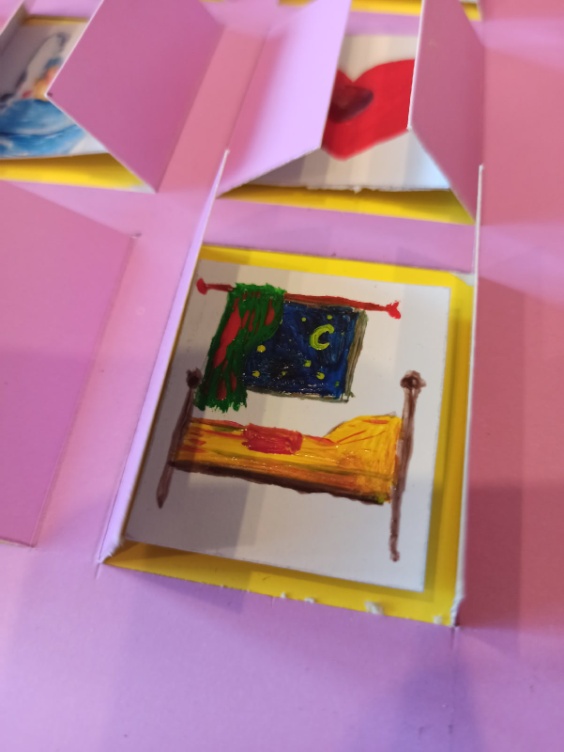 Прогулки на природе
Зарядка
Сон